Музыкальные             инструменты своими    руками
Вольман Галина Анатольевна
Воспитатель
МАДОУ 54 детский сад комбинированного вида «Алёнушка»
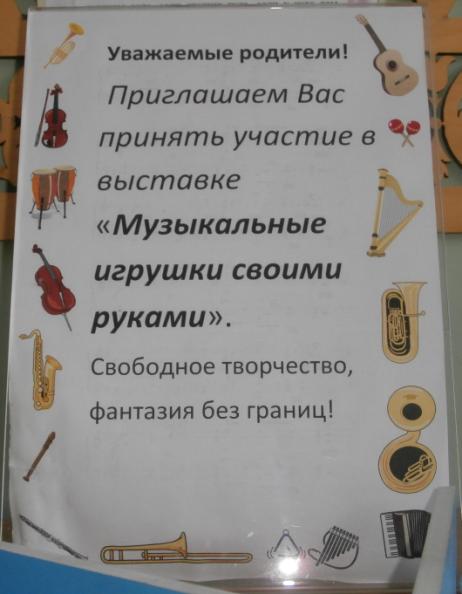 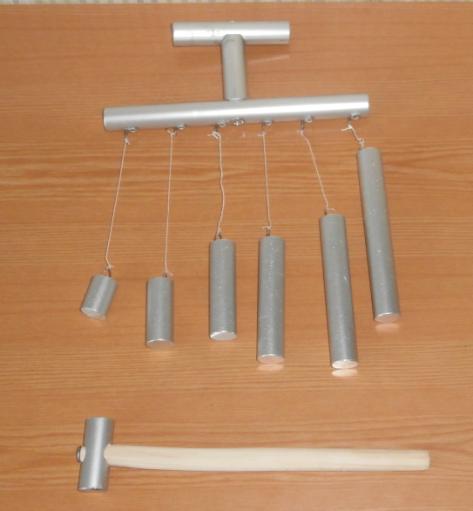 Шумелка из металлических брусков
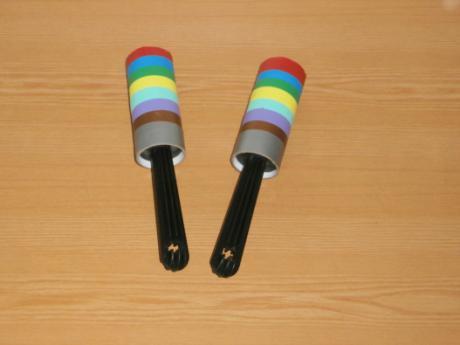 Погремушки из использованных  роликов для чистки текстильных изделий+наполнитель(крупа,бисер)
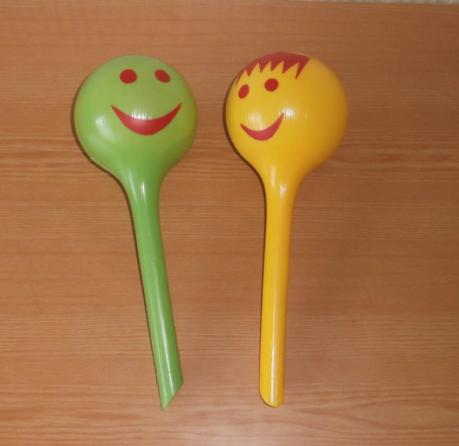 Весёлые маракасы из автополивов для комнатных растений с наполнителем(крупа)
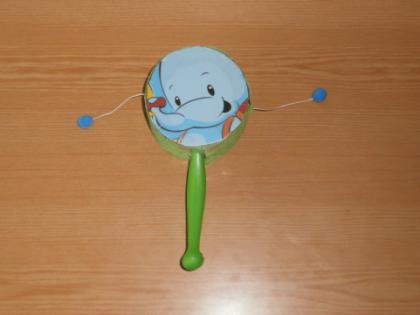 Весёлый барабанчик из плотного картона и скотча
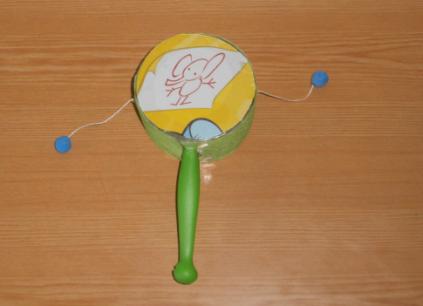 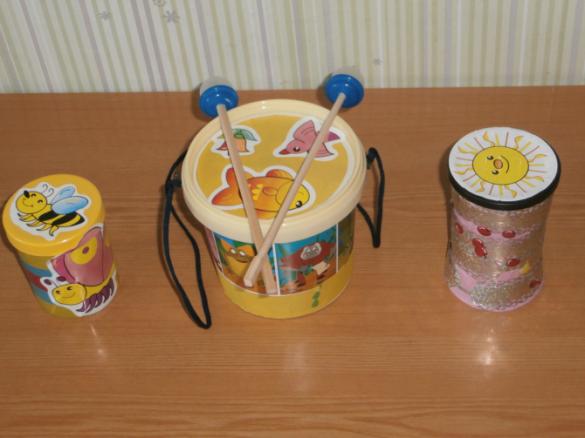 Барабаны из  железных
(пластмассовых) банок и деревянные палочки с наконечниками из контейнеров для бахил
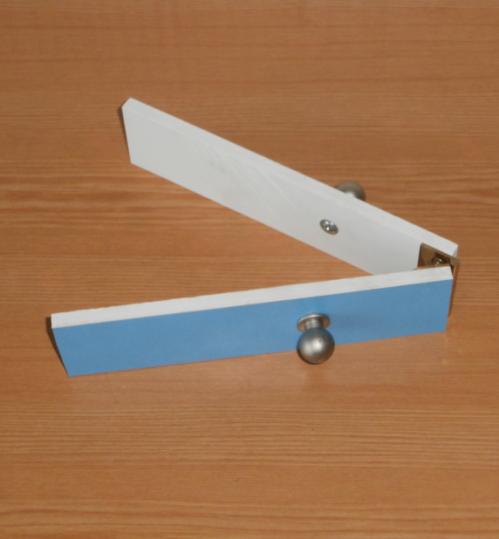 Стукалка из двух пластиковых брусков,соединенных оконной петлей с прикрученными ручками от тумбочки.
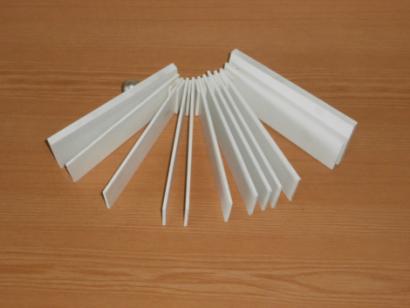 Трещотка из пластиковых прямоугольных пластинок, одним концом нанизанных на прочный шнурок.
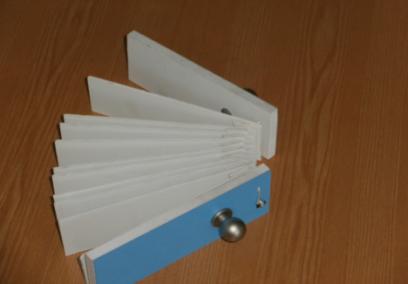 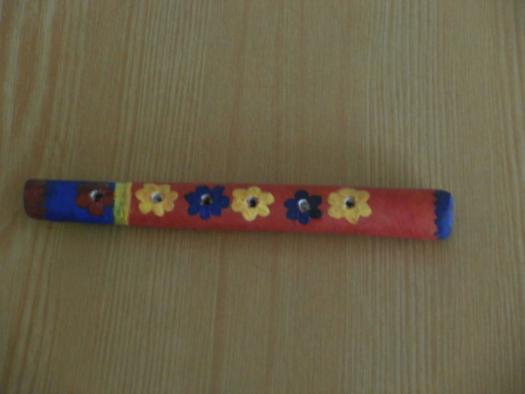 Деревянная дудочка
Флейта дождя
(Шум дождя) из трубки,зубочисток и наполнителя(крупа)
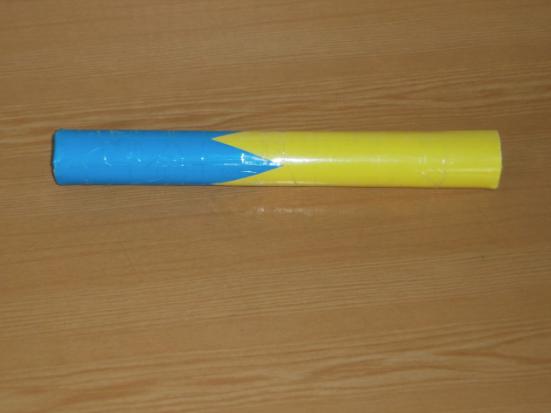 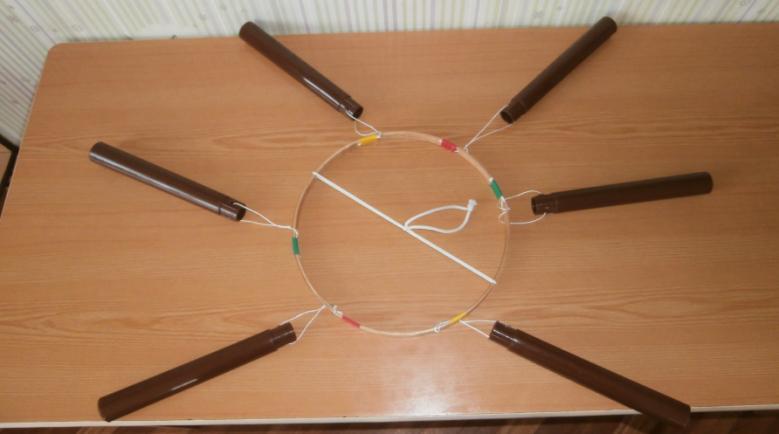 «Музыка ветра» из пластиковых(бамбуковых) трубочек, нанизанных на деревянный круг.
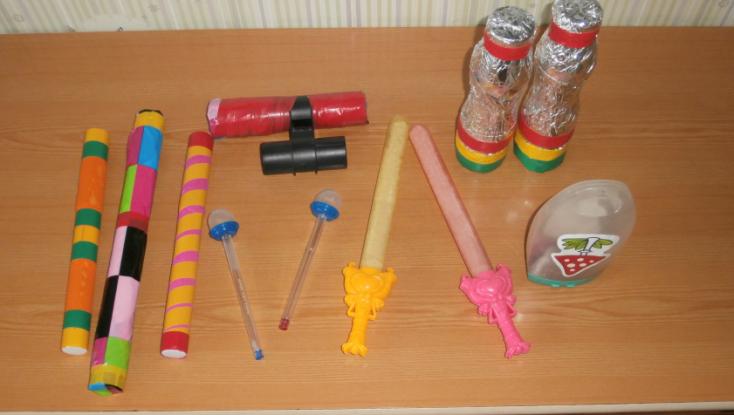 Шумелки из пластмассовых бутылочек из-под йогуртов(мыльных пузырей и т.д),ручек для письма,контейнеров для бахил.
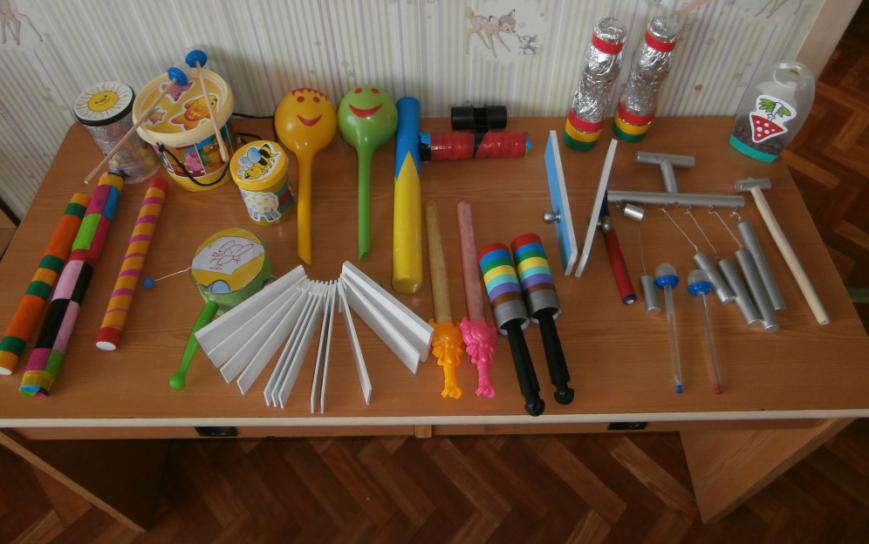 Вот такая выставка у нас получилась!